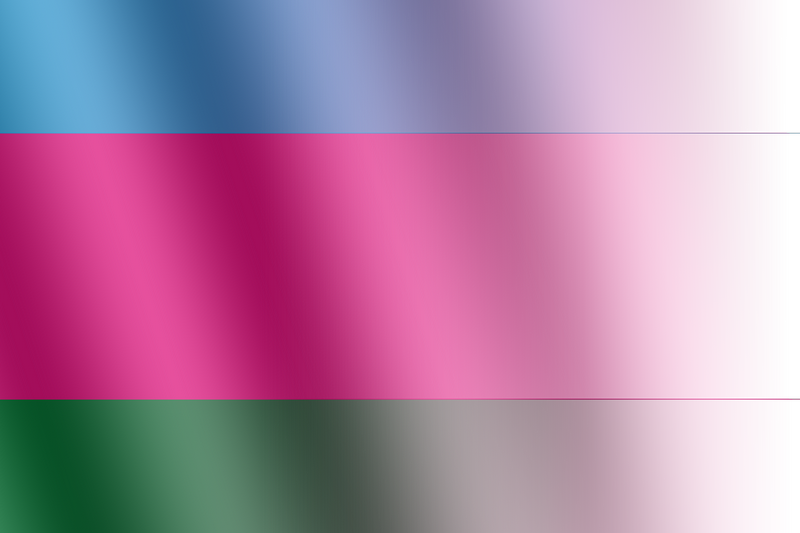 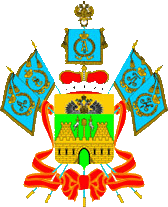 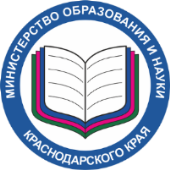 МИНИСТЕРСТВО ОБРАЗОВАНИЯ И НАУКИ 
КРАСНОДАРСКОГО КРАЯ
«О совершенствовании деятельности штабов 
воспитательной работы в образовательных организациях»
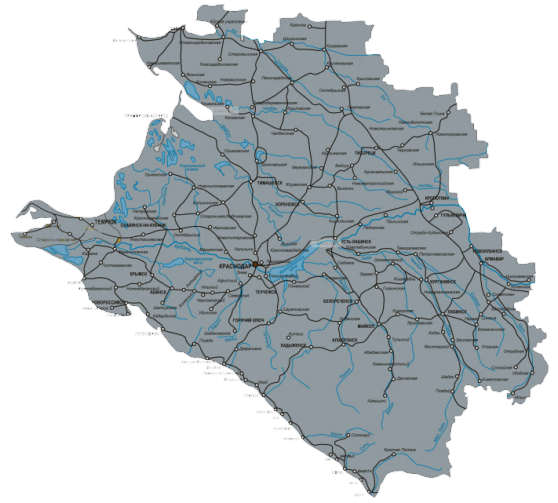 27 февраля 2015 года
ст. Каневская
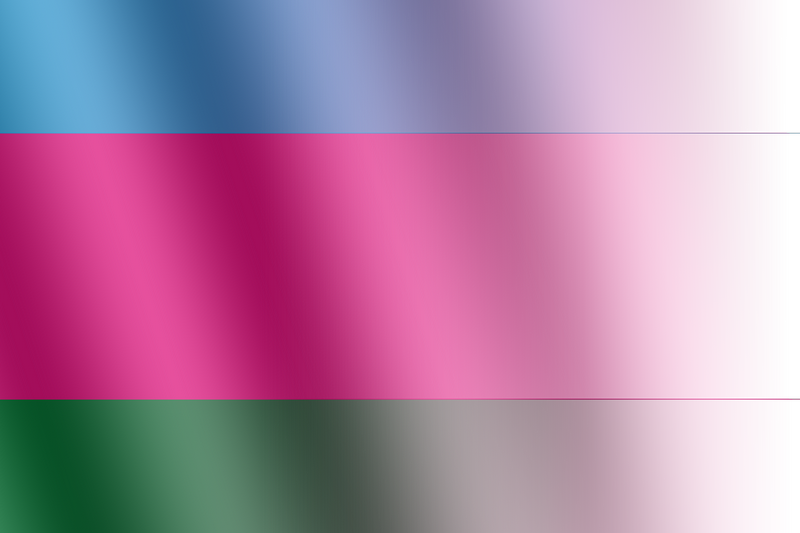 Основные нормативные правовые документы, регламентирующие деятельность 
штаба воспитательной работы
1. Конституция РФ
2. Конвенция о правах ребенка
3. Семейный кодекс РФ
4. Закон № 273-ФЗ «Об образовании в РФ»
5. Федеральный закон от 24 июня 1999 г. № 120-ФЗ «Об основах системы профилактики
безнадзорности и правонарушений несовершеннолетних»
6. Постановление главы администрации (губернатора) Краснодарского края № 258 «Об
утверждении Положения о порядке взаимодействия органов и учреждений системы
профилактики безнадзорности и правонарушений несовершеннолетних в области
организации индивидуальной профилактической работы в отношении несовершеннолетних
и семей, находящихся в социально опасном положении»
7. Закон Краснодарского края от 21 июля 2008 года № 1539-КЗ «О мерах по профилактике
безнадзорности и правонарушений несовершеннолетних в Краснодарском крае»
8. Нормативные документы комиссии по делам несовершеннолетних и защите их прав при
администрации Краснодарского края
9. Нормативные документы министерства образования и науки Краснодарского края
10. Устав образовательной организации
11. Приказ о создании штаба воспитательной работы в образовательной организации
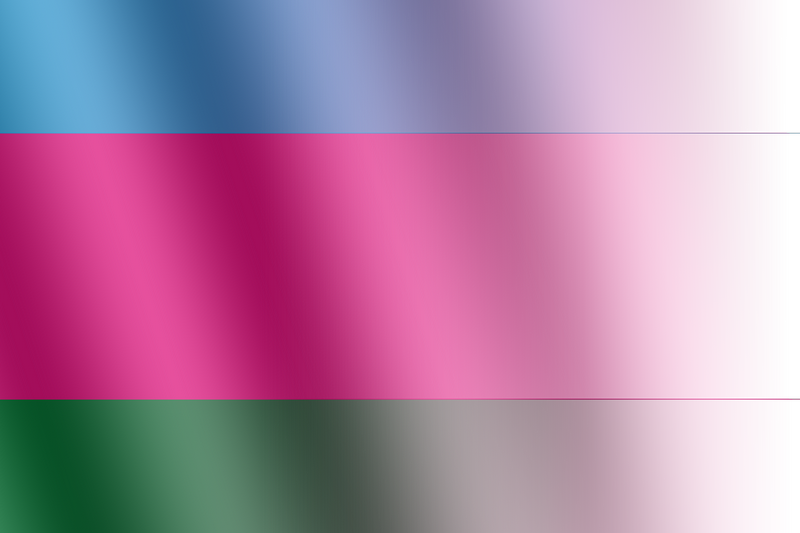 Состав штаба воспитательной работы
Зам. директора по ВР
(руководитель ШВР)
Соц. педагог
Педагог-психолог
ШВР
Старший вожатый
Педагог 
доп. образования
Руководитель 
спортивного 
клуба
Педагог-организатор
Инспектор ОПДН
Руководитель МО 
классных руководителей
Медработник
Библиотекарь
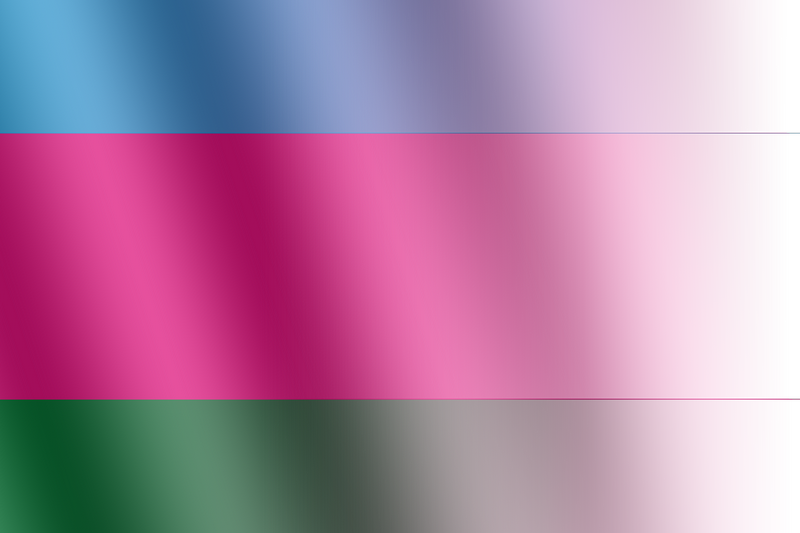 Основные задачи ШВР
организация воспитательной работы образовательной организации;

организация работы по профилактике   безнадзорности, правонарушений  и негативных явлений среди обучающихся;

 выявление детей и семей, находящихся в трудной жизненной ситуации и социально опасном положении, организация индивидуальной профилактической работы с ними;

 организация внеурочной занятости детей;

 реализация «Детского» закона Краснодарского края.
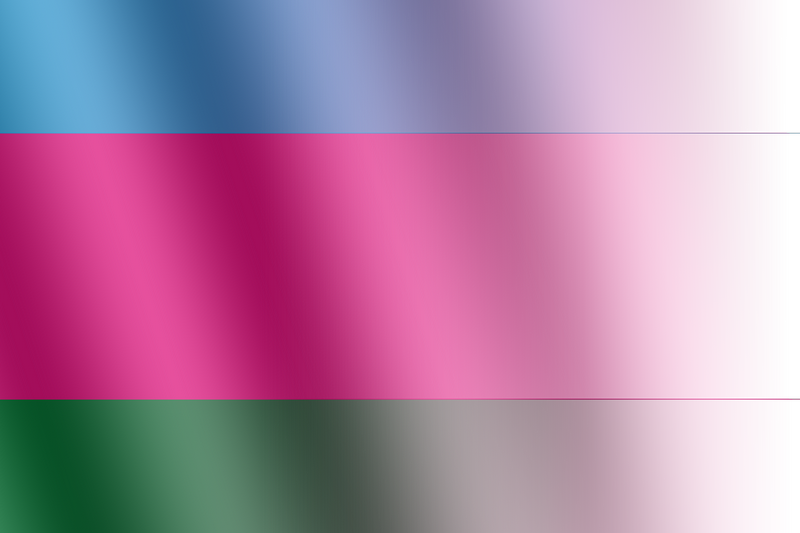 Обязанности членов 
штаба воспитательной работы
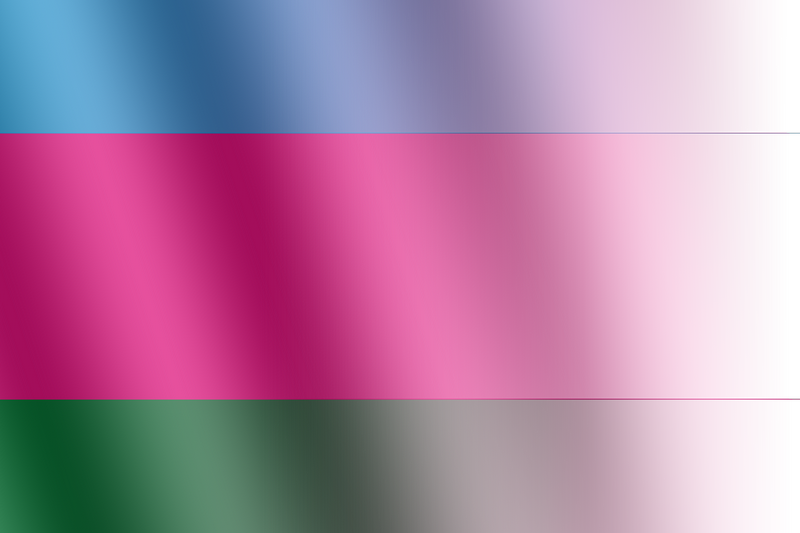 Рейтинг штабов воспитательной работы
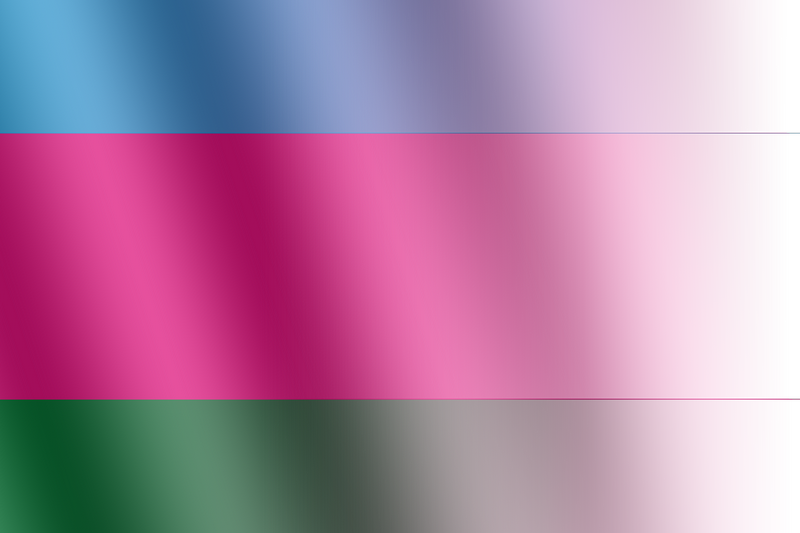 Муниципальные образования
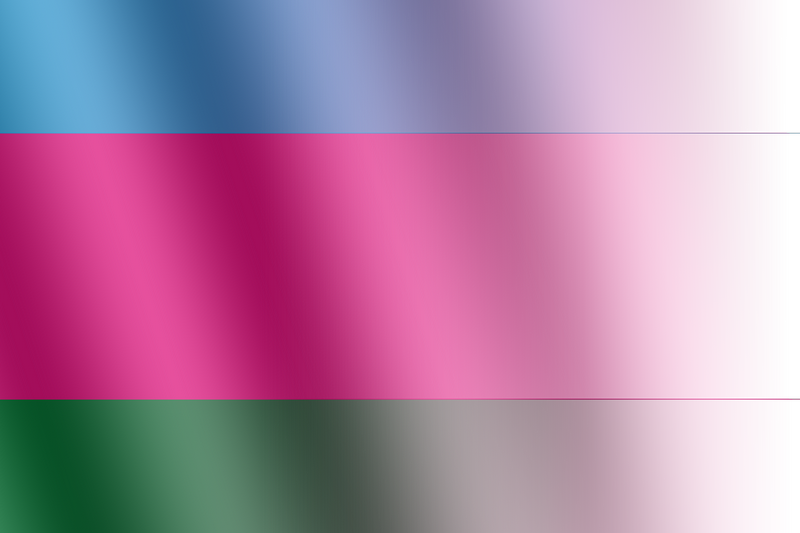 Реализация «Детского закона»
на 14,3 %
нарушители
Ейский р-н 1,0%
Брюховецкий р-н 1,8%
Крыловский р-н 1,6%
Староминский р-н 2,2%
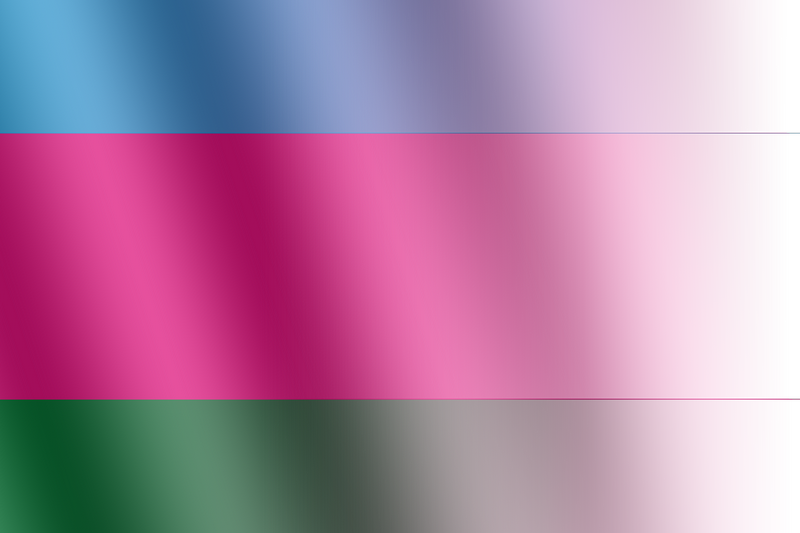 Занятость детей, состоящих на профучете
на 1,7 %
на 8,2 %
98%
96,3%
94,1%
85,9%